The History Of Benjamin Lynn
Born In Chester County, Penn.
 4th Child Of Irish Parents, Andrew Lynn, His Father
Was A Slender, Dark-Skinned Man, With Blue Eyes, His Height Was 5’10” 
Very Fine Marksman, Lived Among The Shawna & Delaware, Maumee and Kickapoo Indians Four Years – Learned Their Languages
As A Trapper He Became Aware Of All The French Settlements East And West Of The Mississippi
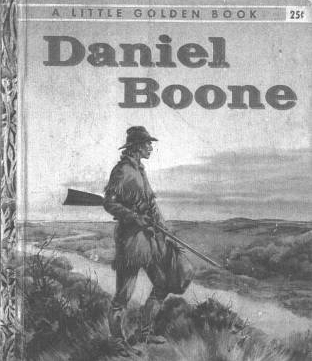 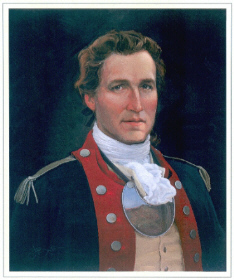 Went To Fort Pitt, (Now Pittsburgh) And Became Good Friends With George Rogers Clark
Served Clark As Spy For His Army Until Clark Came To The Falls Of The Ohio, Where Lynn Was Given The Rank Of Captain.
Ft. Harrod


Harrodsburg, Kentucky
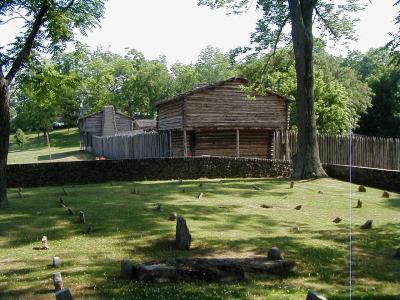 The History Of Benjamin Lynn
Seventeen Men Placed Under Him, And He Was Sent To Fort Harrod, Kentucky - 1772
During Revolution Helped The Settlers At Ft. Harrodsburg Against The Indians
1779 Married Hannah Soverigns, Then Learned To Read – His Text Was The Bible At Harrod’s Station
To Bardstown, KY, In 1780
1782 Lynn Formed A Separate Baptist Group - Baptized Seven People In Nolin Creek, Believed To Be The First Baptisms In Kentucky
In 1805 Lynn learned of Barton Stone and his work at Cane Ridge.
   i.   Stone was immersing and he was      not a Baptist.
   ii.  Lynn traveled to Cane Ridge at              Stone baptized him.
  iii. B.F. Hall reflected in his journal.
The History Of Benjamin Lynn
Moved To North Alabama With Family – About 1810
He Was Alabama’s First Located Preacher
That Year Organized A Church In North Part Of What Is Now Huntsville, Alabama
Wife Died in May, 1814, Huntsville, Alabama
Died December 23, 1814 – In The Home Of John & Esther (Lynn, 2nd Dau.) Chisholm, Buried On Church Cemetery Ground, Present Location Unmarked On The Campus Of Alabama A&M.
The History Of Benjamin Lynn
The Family Without Lynn
When Legalization Of Settlement In Northwest Alabama Came Open, in 1816, The Chisholms Moved To About Seven Miles North Of Florence & Began Worshipping In Their Home
By 1824 A Congregation Was Planted On Cypress Creek – Called Old Republican. Today, The Oldest Continuous Church of Christ In N.W. Alabama, Now The Stoney Point Church Of Christ
The Chisholm Graveyard Is The Oldest Cemetery In N.W. Alabama
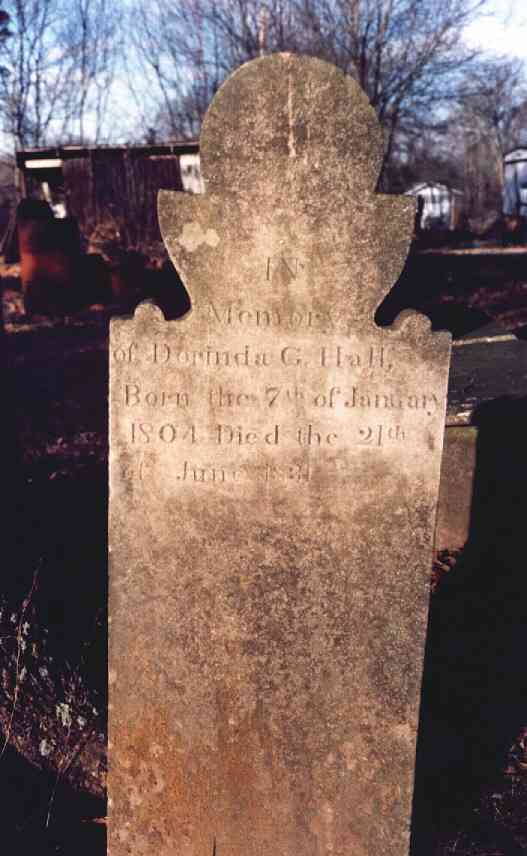 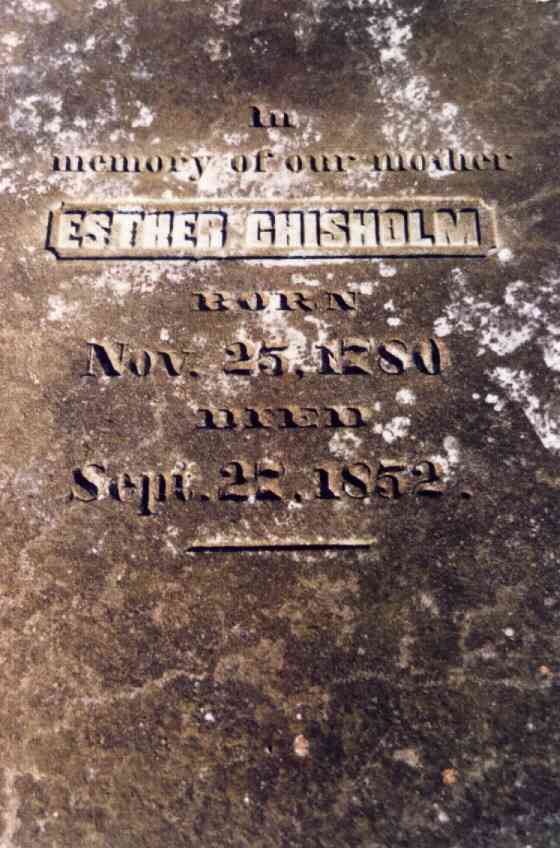 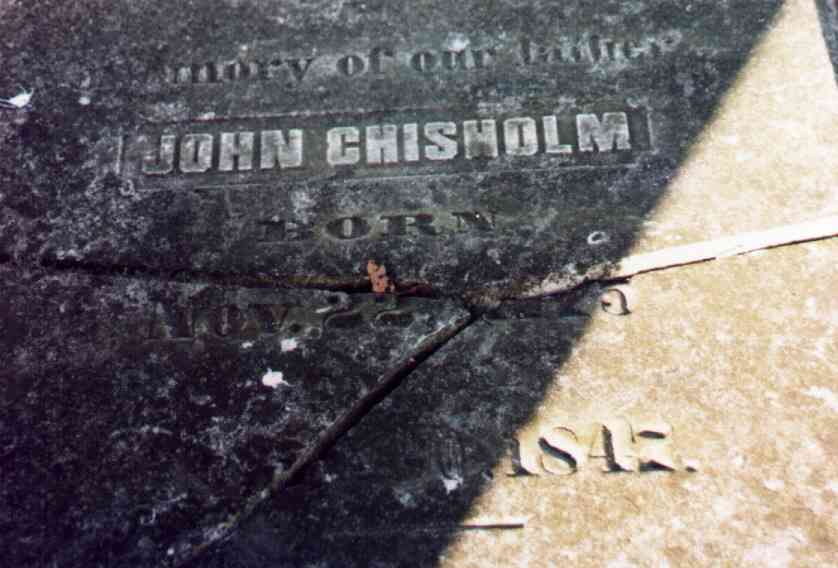 Grave Of Dorinda Chisholm Hall, Wife Of B.F. Hall
Dr. Mansil W. Matthews
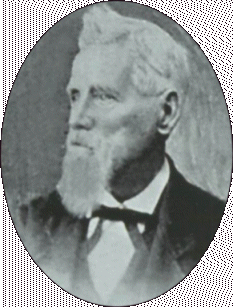 1806-1891
Buried At
Paradise, Texas
Church In Waterloo, Alabama Grows
Another Of Lynn’s Daughters, Rachel Married Marshall DeSpain & Moved To Waterloo, Alabama
In 1826, The Church Of Christ At Waterloo Was Established.
While In Waterloo, A School Teacher In The Community, Mansil W. Matthews, Taught The Daughter Of The DeSpains, Hetty.
The DeSpains Taught Him The Gospel & He Was Baptized For The Remission of His Sins, Very Soon Thereafter Began Preaching (brother James preached at Old Republican)
Matthews And Lynn DeSpain, Son Of Marshall & Rachel, Were The Preachers For The Congregation
[Speaker Notes: During the battle of San Jacinto, General Sam Houston was injured. The doctor that treated him was Dr. Mansil W. Matthews.
Served in the 1st and 7th congresses of the of the Republic of Texas.
During the war he was a firm unionist, and barely escaped a vigilanty attempt on his life by some southern sympathizers.]
Lynn’s Influence In NW Alabama
1830 The Church Ordered 300 Songbooks From Barton W. Stone’s Publishing House. Mentioned In Christian Messenger Vol. 6 #12 Dec. 1832 page. 380
Marshall Died, And Is Buried In Waterloo, Ala.
N.T. Christianity Comes To Texas
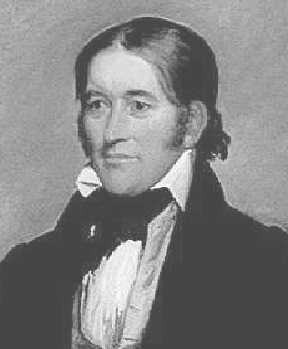 David "Davy" Crockett(1786-1836)
According To 1936 Document Prepared By Jewell Matthews, Descendant of Dr. Mansil Matthews, Cheap Land In Texas Prompted Nearly The Whole Town To Desire To Move To Texas
The Church Left Waterloo In 1835
It Was A Church On Foot, On Wheels, & On Horseback
Leading Them Was David Crockett
Slow Travel, With Sundays Set Aside For Worship, Crockett Left The Group At The Mississippi River
Crocket Passed Among The Campers, Greeting Each Man, Woman And Child; Left With Them And Affectionate Farewell, Mounted His Noble Bay Charger, Accoutered For Battle, And Waved His Cap, Halloed, ‘Hurrah For Texas,’ As He Galloped Away At The Head Of Some Sixty Volunteers For The Texas Army!  Off They Went To The Alamo
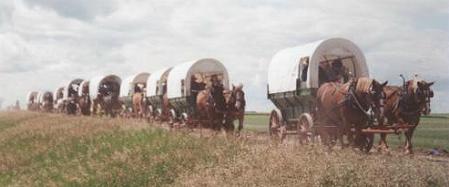 Dr. Mansil W. Matthews
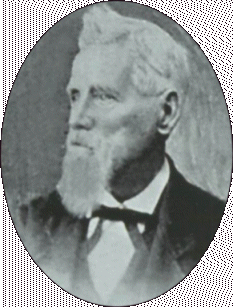 1806-1891
Buried At
Paradise, Texas
The Church of Christ In Texas
Later Dr. Mansil Matthews Would Take Part In The Fight For Texas
He Joined Sam Houston’s Fighters As A Doctor, Administering Medical Aid To Houston When Santa Ana Was Captured at Battle of San Jacinto.
Still Later, Matthews Served As Member Of The First Congress Of The Republic Of Texas, October, 1836
The Church Was Established In Clarksville, Texas January 17, 1836
After A Year The Group Moved South To Nacogdoches County And Planted A Church – 1837
Here Joseph Addison Clark Met Hetty DeSpain And Found New Testament Christianity As Well.
Dr. Mansil Walter Matthews Died At Paradise, Texas, Apr. 13, 1891, 86yrs., Having Preached The Day He Died
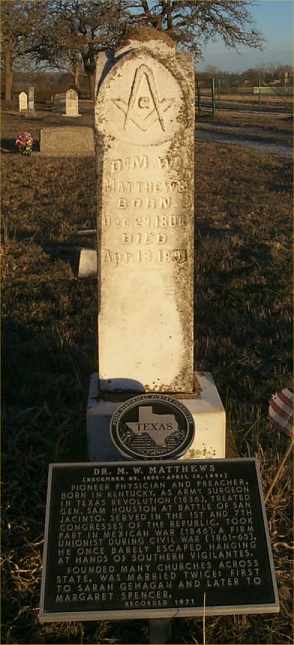 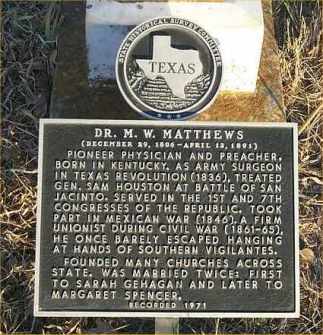 Work Of Joseph & Hetty Clark
Joseph Addison Clark
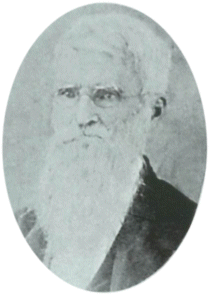 1815-1901
Hetty Clark
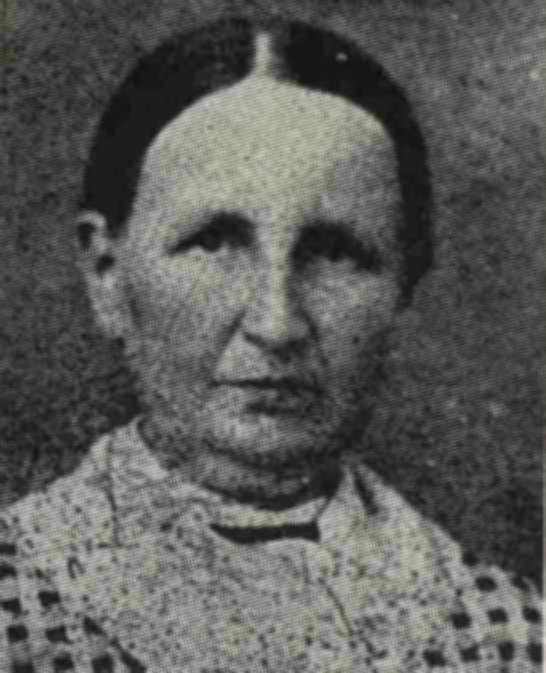 1824-1924
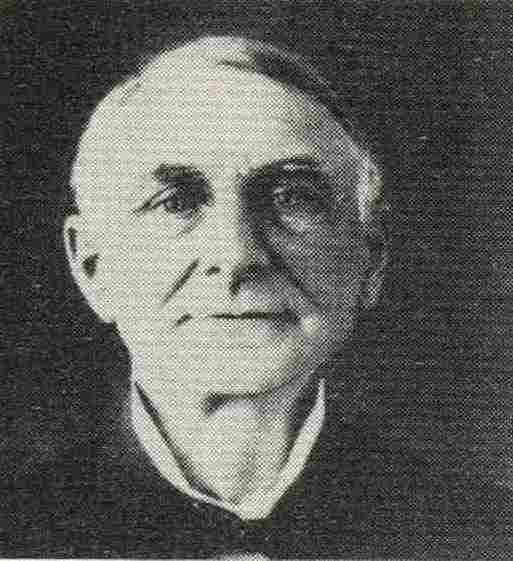 Moved To Thorpe Spring And Started The Church Of Christ
Had Two Sons, Addison & Randolph
Started A School At Thorpe Spring Called AddRan College
Later Became Known As Texas Christian University
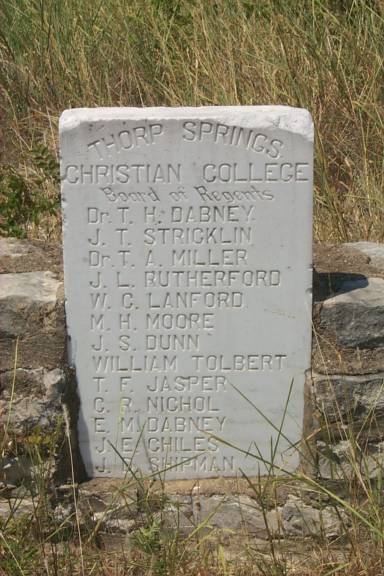 Addison Clark
Randolph Clark
Incident At Thorpe Spring
The Instrument Of Music Began Entering Worships Assemblies Around 1860
1894, The Sons Of Clark Desired To Bring It In At Thorpe Spring Much To The Strong Reservations Of Joseph Clark
Tuesday Night, February 20, 1894, B.B. Sanders, A Minister Who Favored The Instrument Was Involved In A Gospel Meeting.
A Petition Was Signed By 139 Members Of The Congregation Saying They Did Not Want It, Even Having The List Read
Before Meeting Began Joseph Clark Stood And Prayed A Prayer For Unity
As Addison Clark, Directing The Worship, Said The Students Had Been Promised Instruments And They Were Going To Have Them, Turning He Looked At Miss Bertha Mason, The Pianist, And Said, “Play On, Miss Bertha!”
When It Was Introduced Brother Clark, Now In His 80s Departed The Assembly With 2/3 Of The Congregation
The Church Of Christ Was Re-established Across The Street.
[Speaker Notes: TCI in Waco, Texas]